Vocab Workin English
Wie lernt man am schnellsten Englisch?
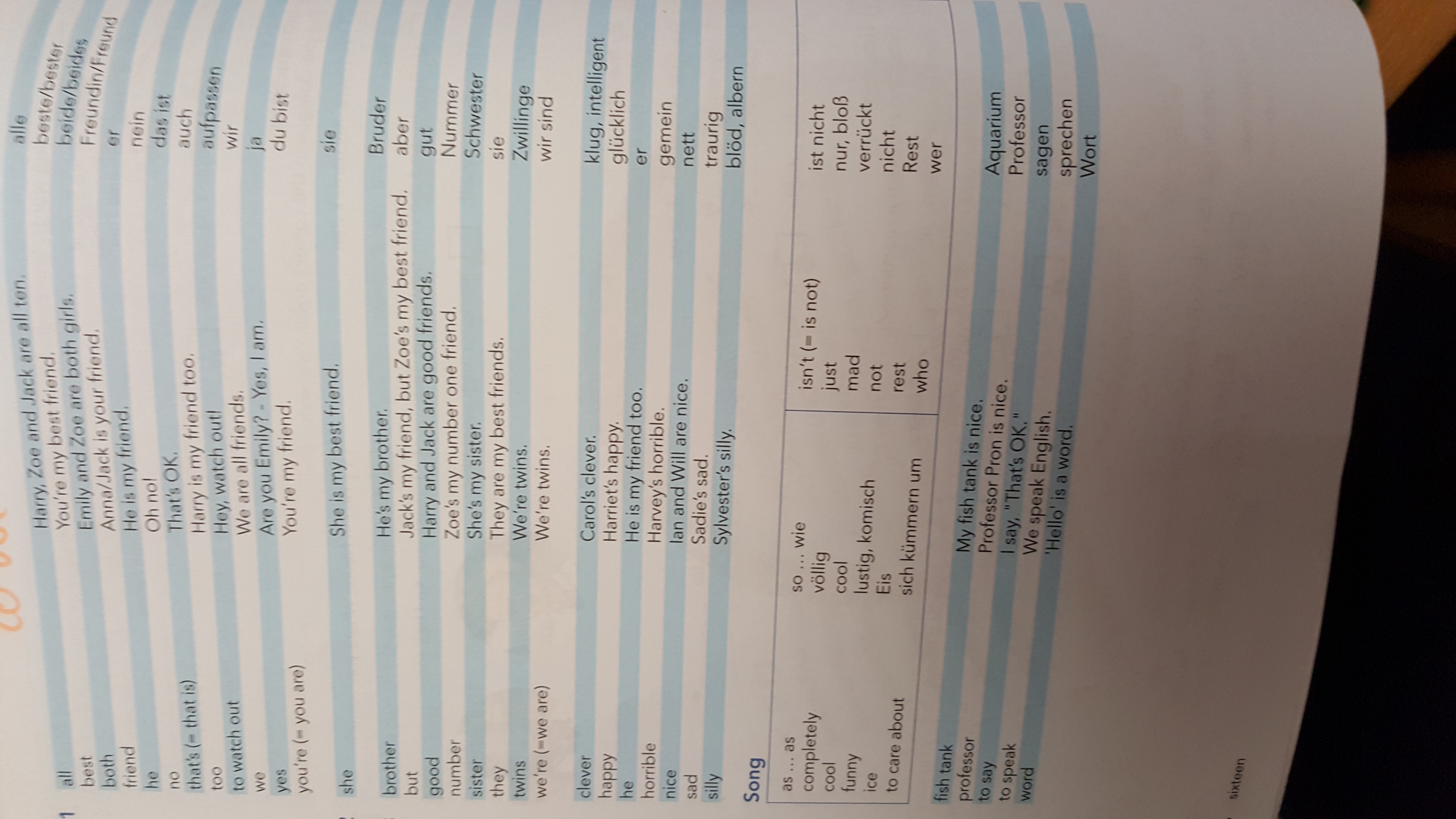 Vokabellisten
Nein
DANKE !!!
Arbeit mit der Vocab Box
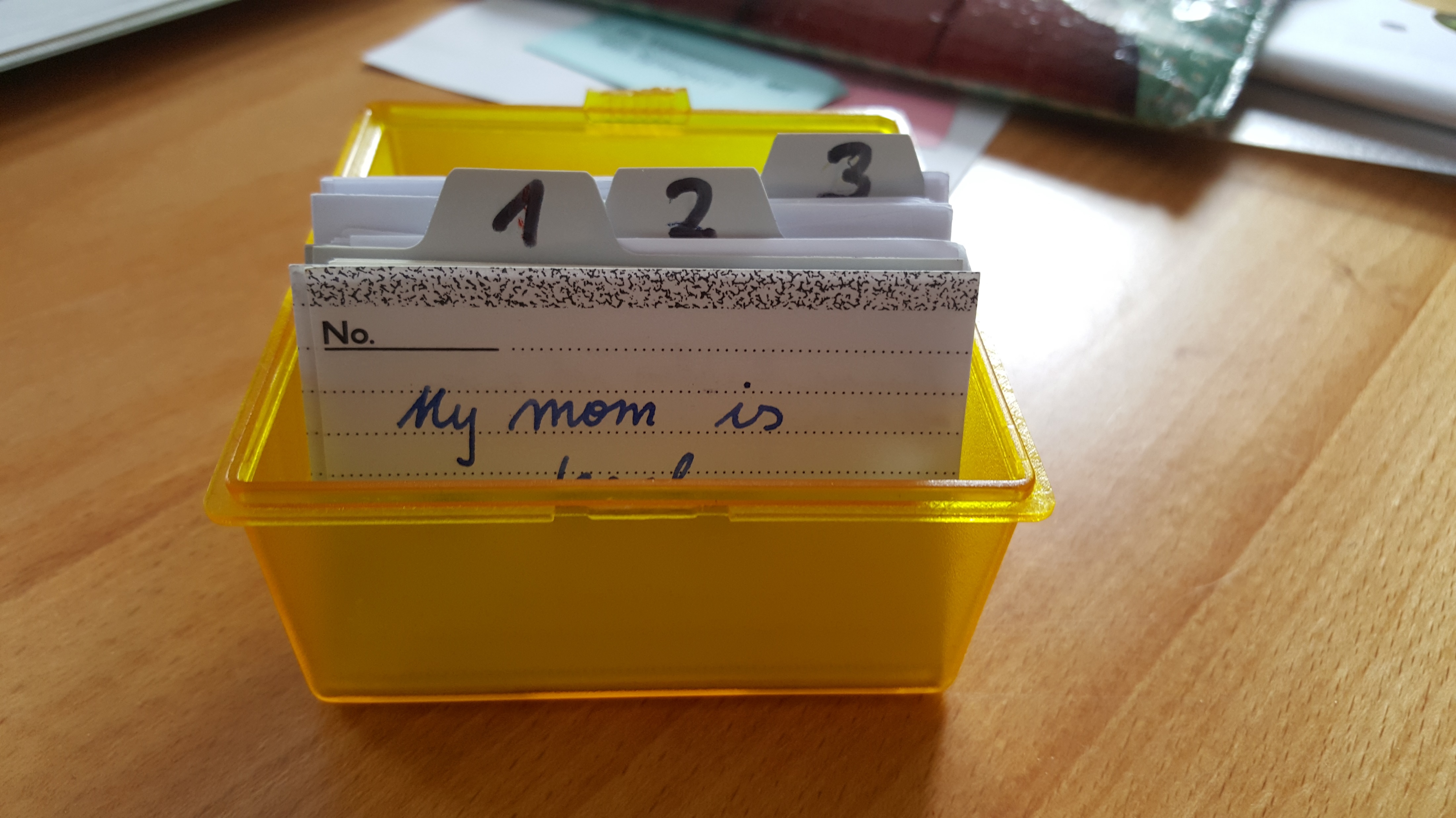 Vocab practice book
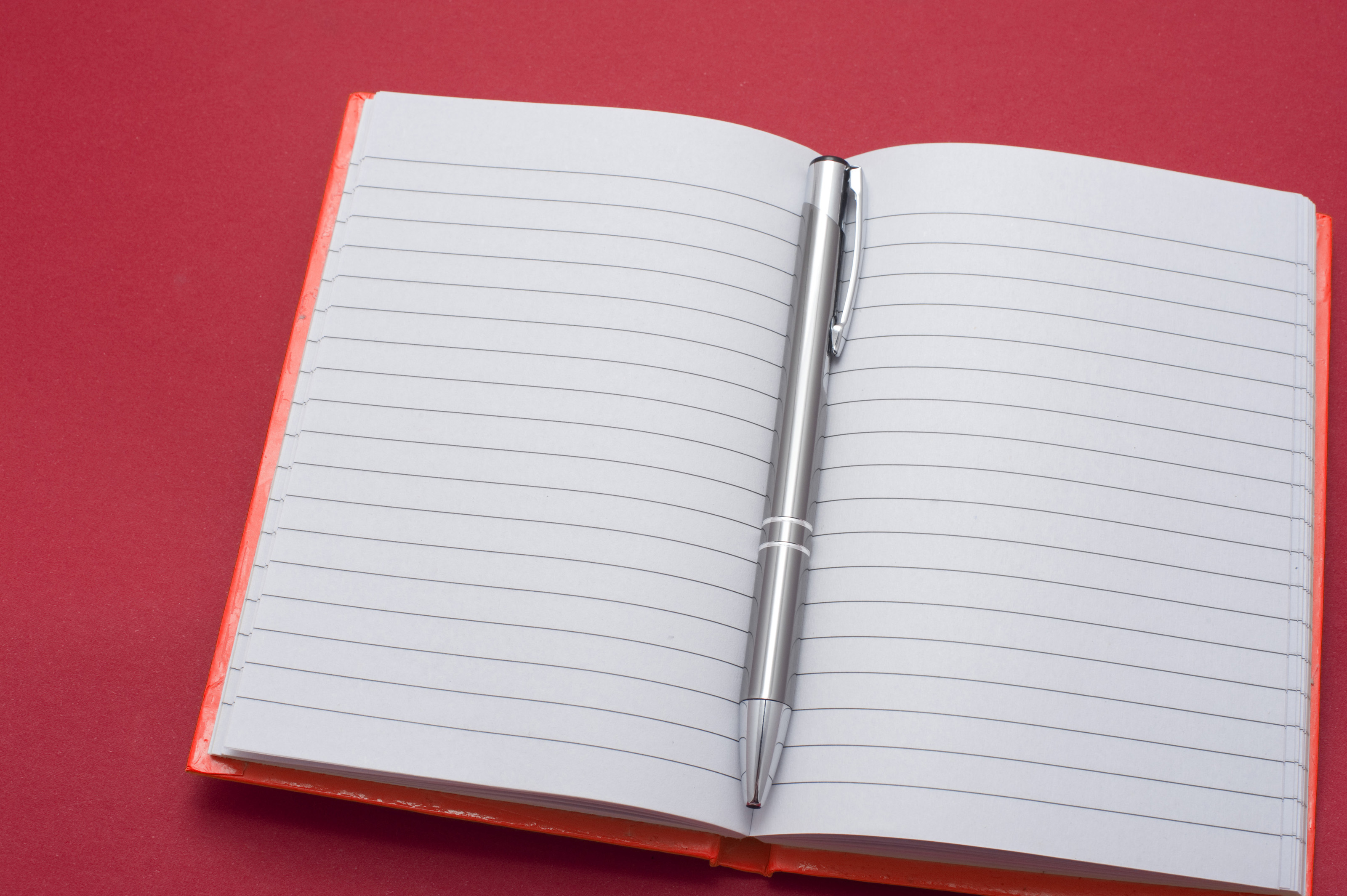 neue Karten
This Photo by Unknown Author is licensed under CC BY
I am an only child.
1. Walk and Talk
I am an only child.
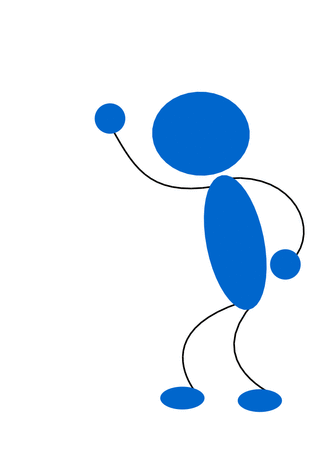 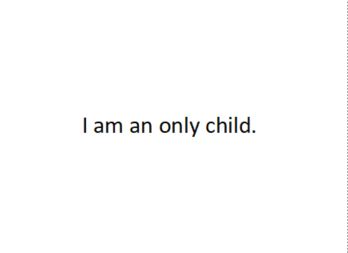 I am an only child
Sprechen
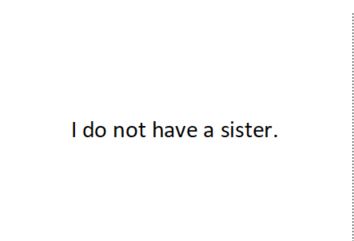 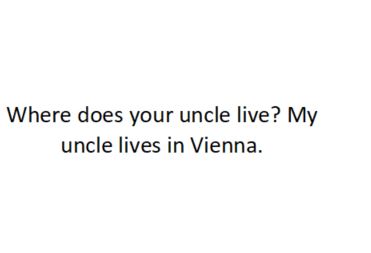 Gehen
My mother is called Renate..
Walk and Talk
My mother is called Renate.
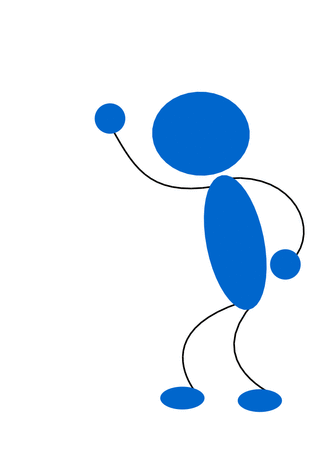 My mother is called Renate.
Sprechen
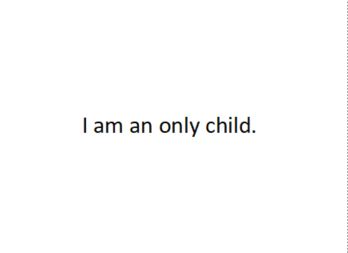 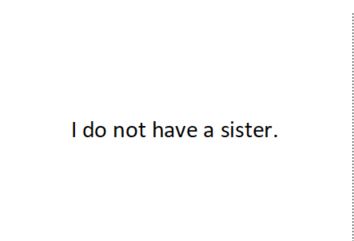 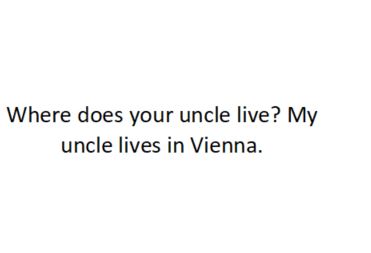 Gehen
2. Write and Check
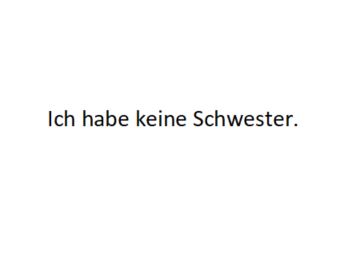 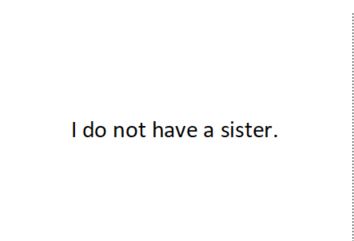 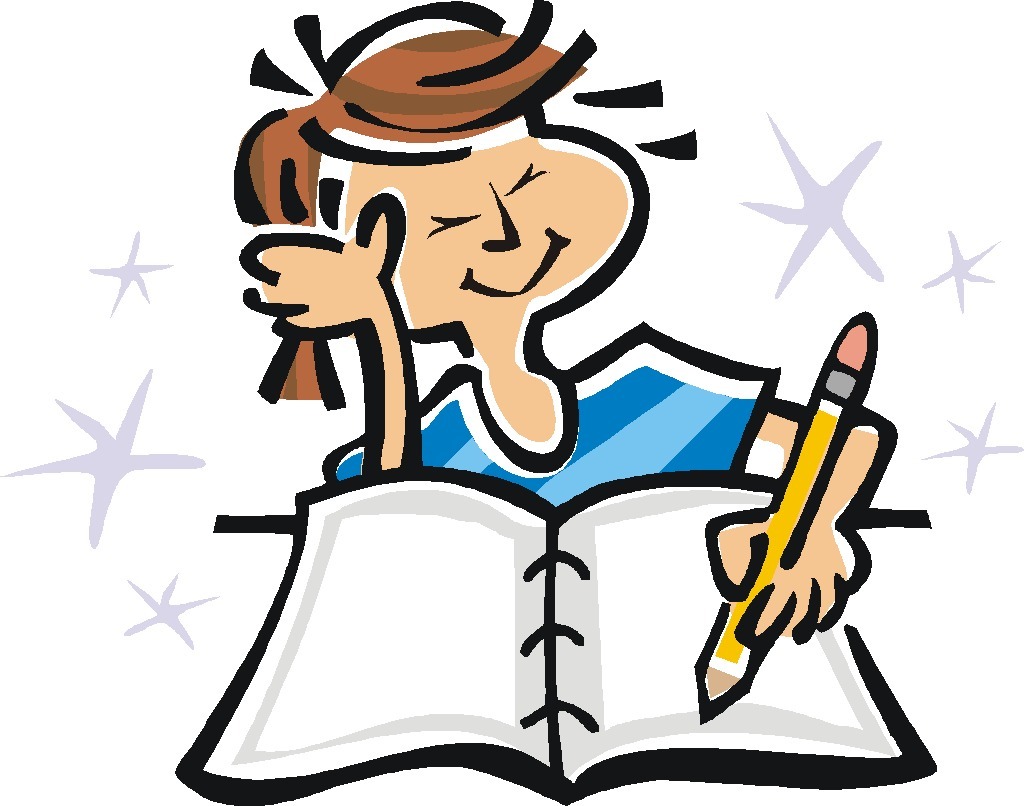 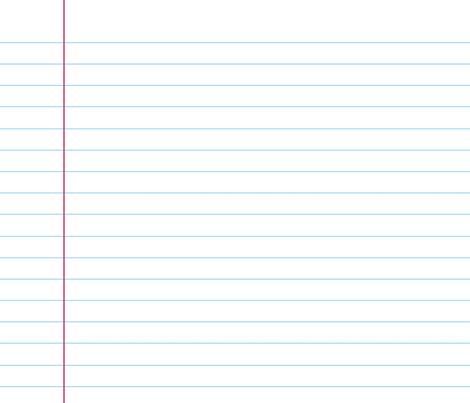 I do not have a sister
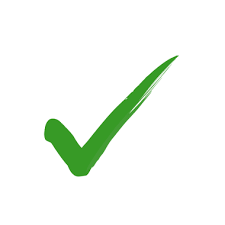 This Photo by Unknown Author is licensed under CC BY-SA
This Photo by Unknown Author is licensed under CC BY-NC-SA
Write and check
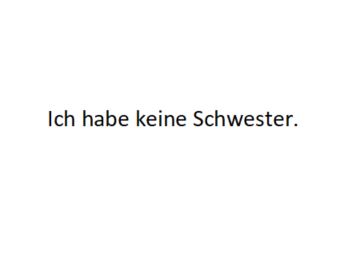 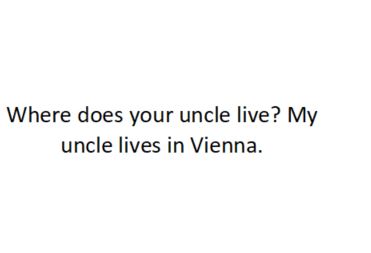 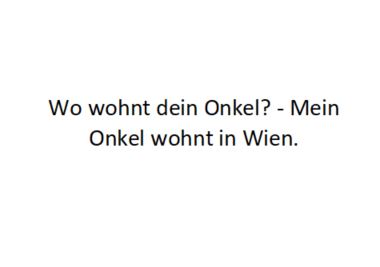 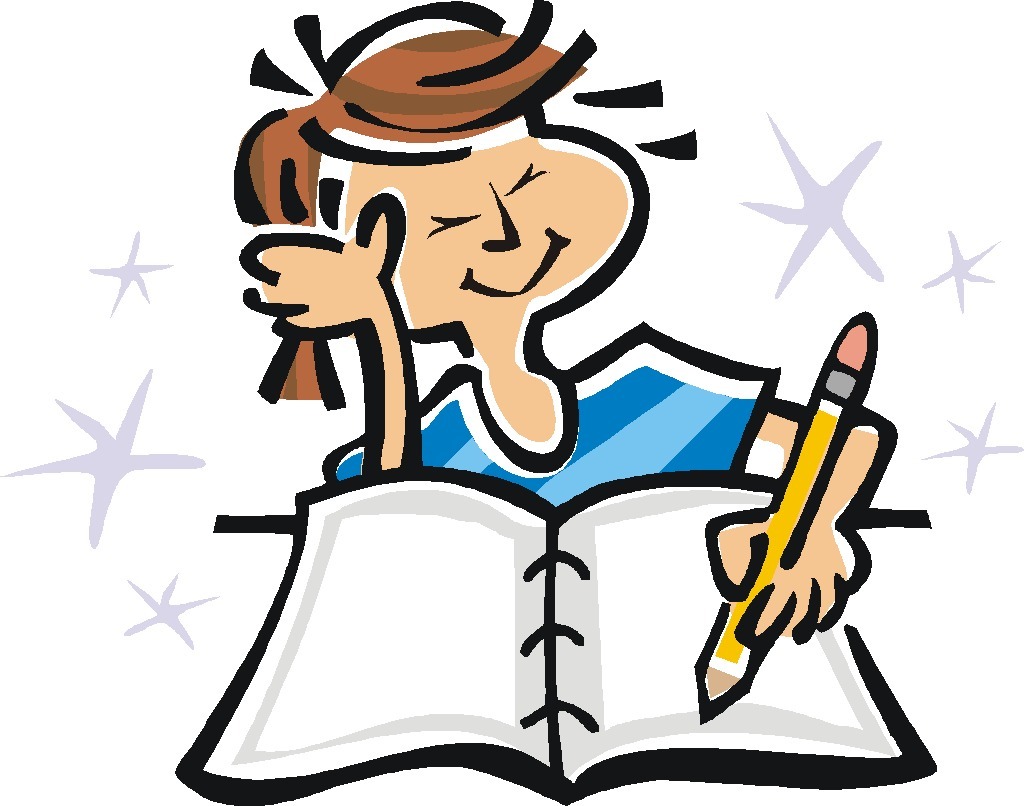 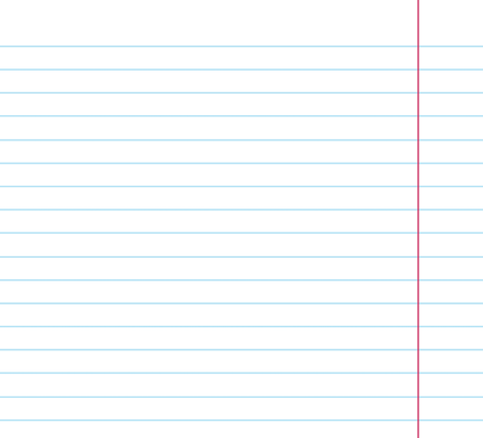 Where does your onkl live?
uncle
This Photo by Unknown Author is licensed under CC BY-NC-SA
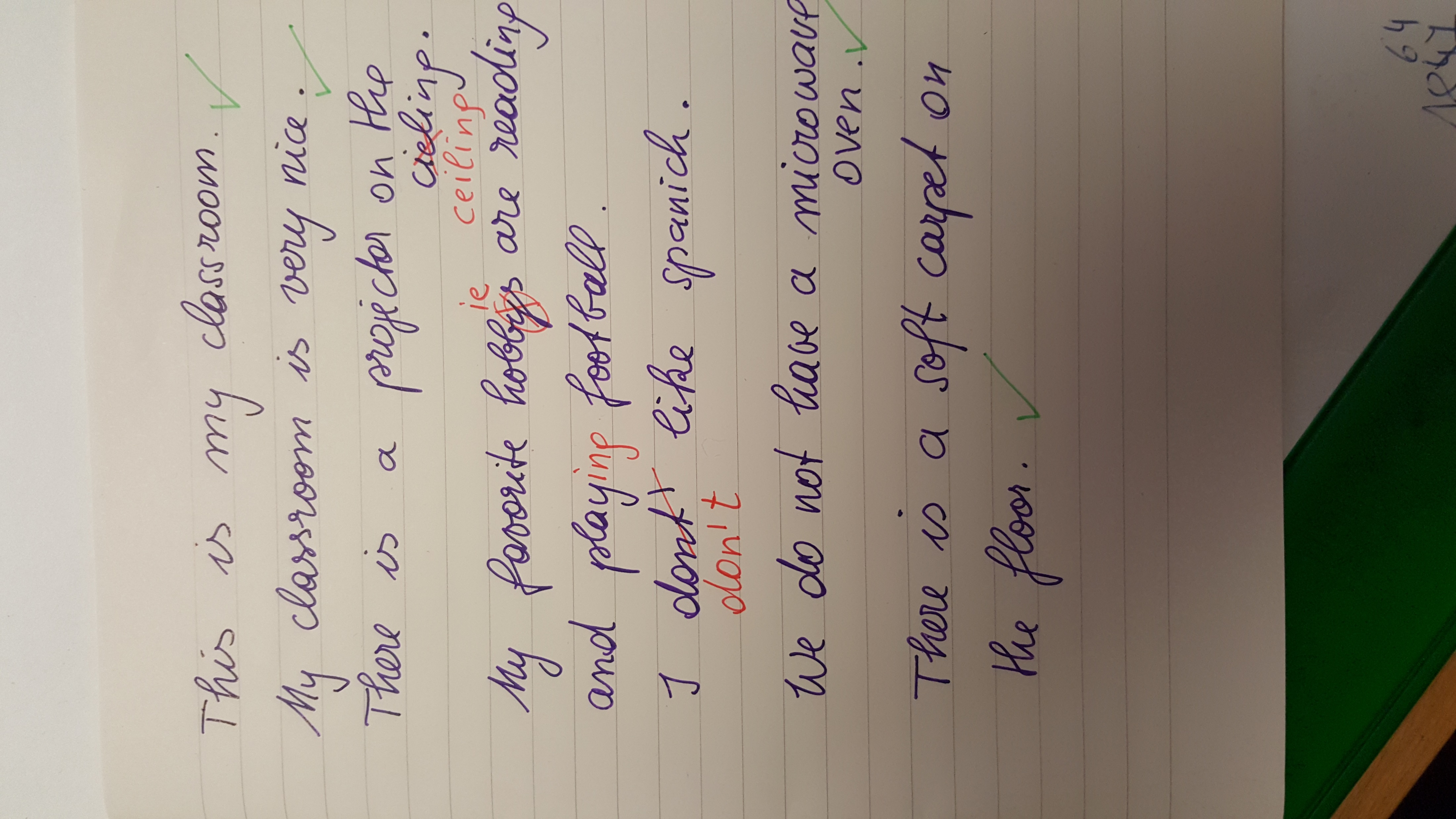 Faustregel

10 Kärtchen pro Tag
oder
10 Minuten pro Tag
Warum ist das so Wichtig?
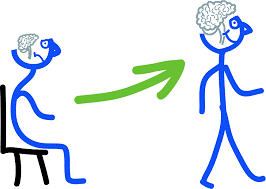 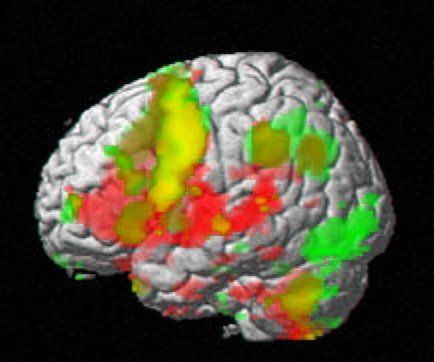 Stretch your memory
Stretch your memory
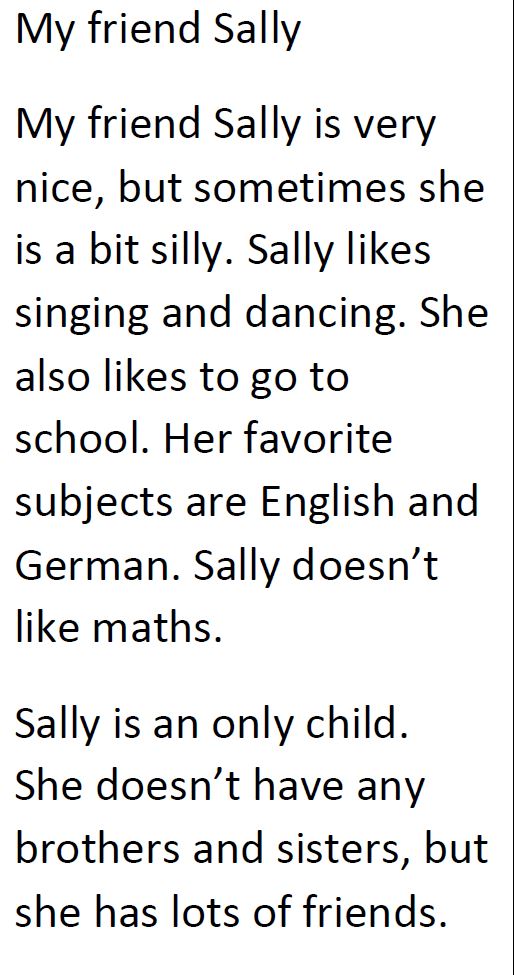 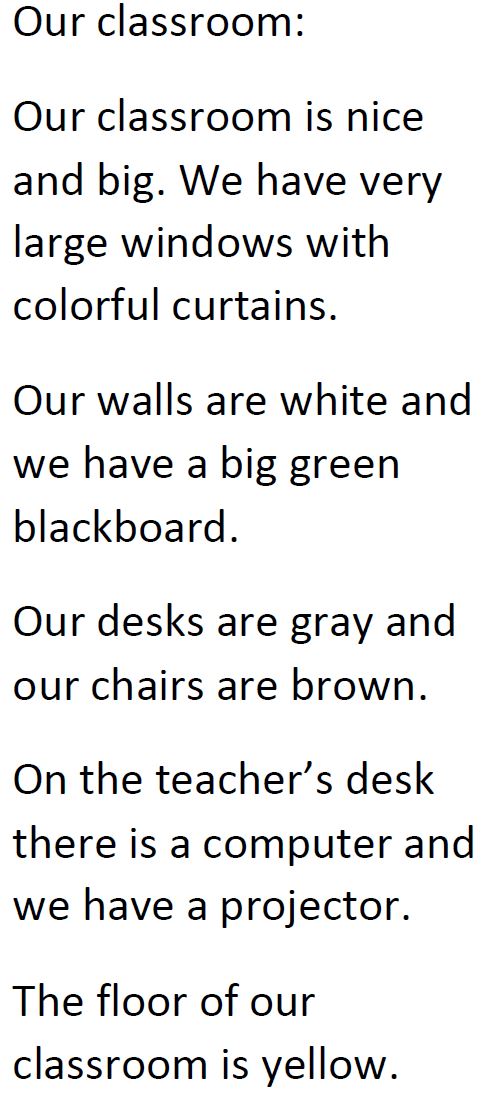 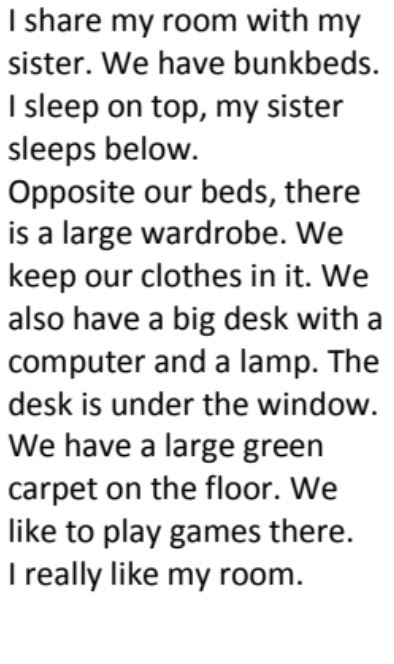 It is small, but I like it.
Überprüfen    CHECK !!!
I have a very nice room.
Ich merke mir einen Satz…
In my room there is a bed.
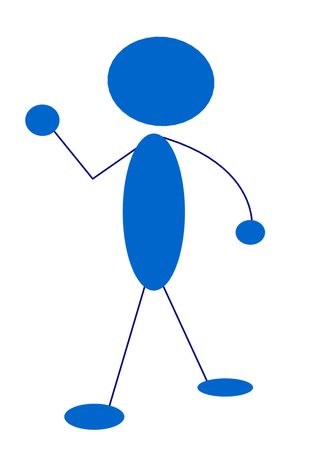 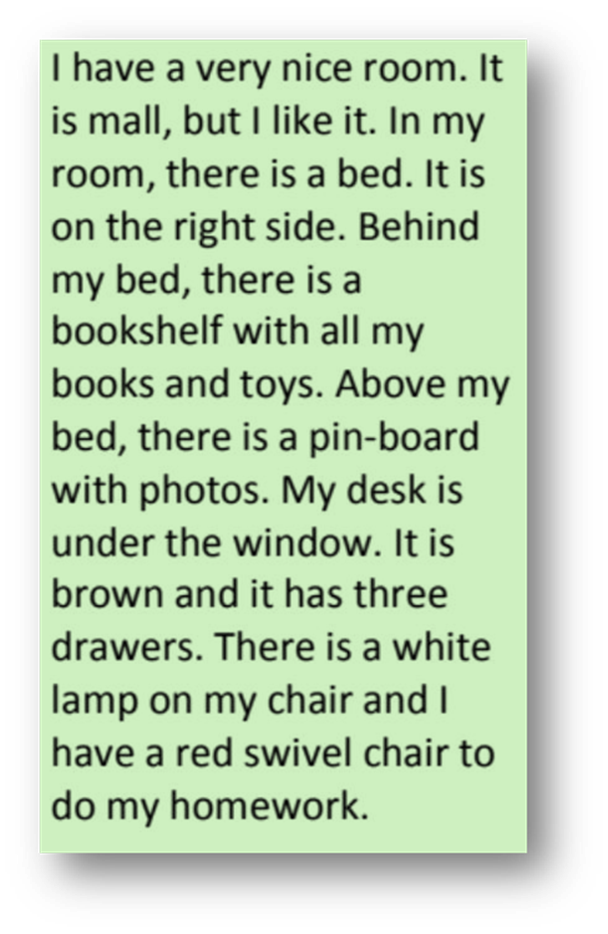 Gehe …..möglichst weit… zu meinem Tisch…..
Ich gehe zurück und merke mir den nächsten Satz.
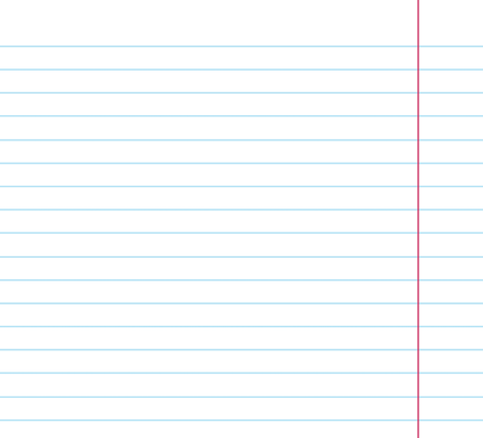 … und schreibe den Satz in mein Heft.
I have a very nice room.
It is small, but I like it.
there is
In my room, is a bed.
Warum ist das so Wichtig?
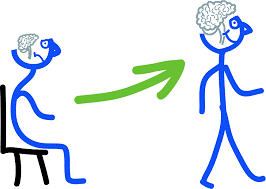 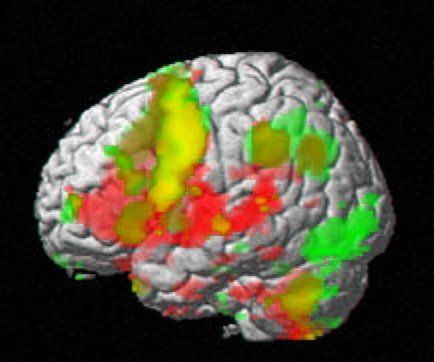